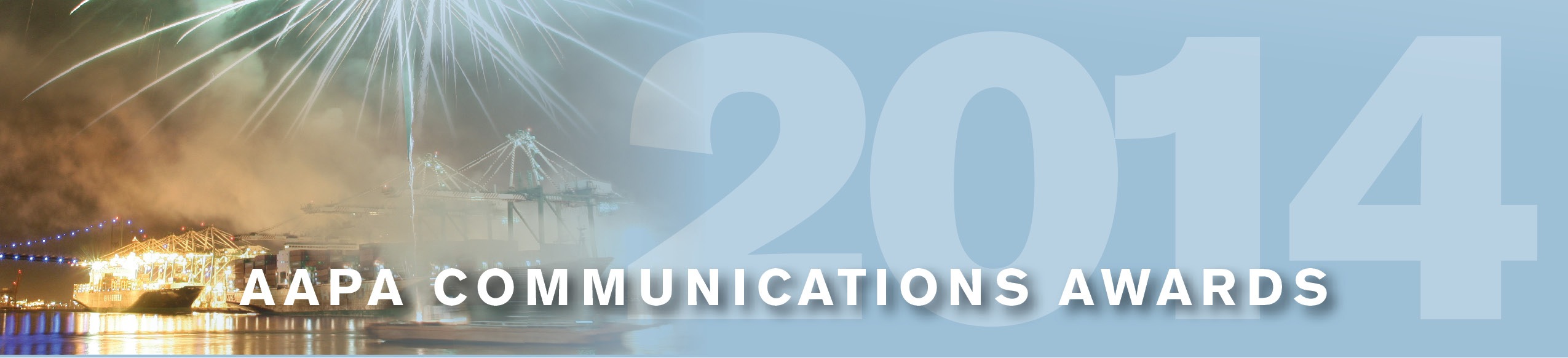 Port of Everett
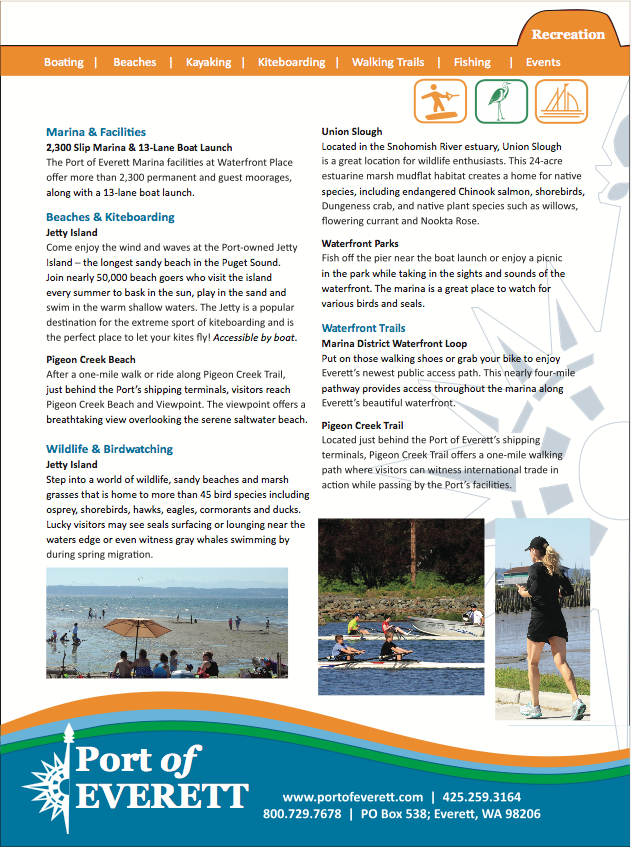 Marketing Materials
Promotional/AdvocacyMaterial
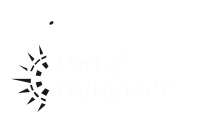